KAIZEN Step 6 : “Check effectiveness of countermeasure”
KAIZEN Training of Trainers
2015
KAIZEN Facilitators’ Guide
Page __ to __ .
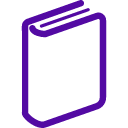 Objectives of the session
At the end of the session, trainees are able to:
Describe process of effectiveness check of KAIZEN activities
Identify effective countermeasures
Demonstrate the process of effectiveness check at working environment
1
KAIZEN Process
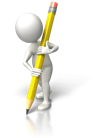 STEP
7
Standardization
STEP
6
Check effectiveness of countermeasure
STEP
5
Implementation of countermeasure
STEP
4
Identification of countermeasure
STEP
3
Root Cause Analysis
STEP
2
Situation Analysis
STEP
1
Selection of KAIZEN theme
2
Outline of effectiveness check
1
Situation analysis
3
2
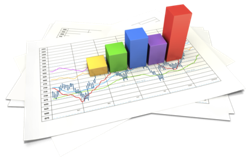 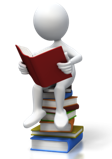 Effectiveness check
Reduction rate
Comparison Pareto chart
Relation between 
countermeasures and 
effectiveness
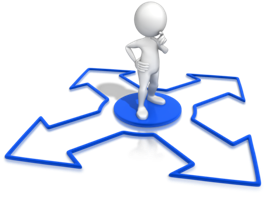 Implemented・
Not effective
Not implemented・
Not effective
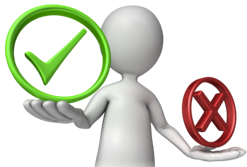 Not implemented・
But effective
Implemented・Effective
4
3
Go to Step 7: Standardization
How to check effectiveness of KAIZEN
Compare frequency and reduction rate of frequency between before and after KAIZEN
Check achievement to your target set in Step 2 (reduction rate)
Compare other information in terms of:
Cost 
Work labor
cost effectiveness
Quality
Work process
Human resource etc.
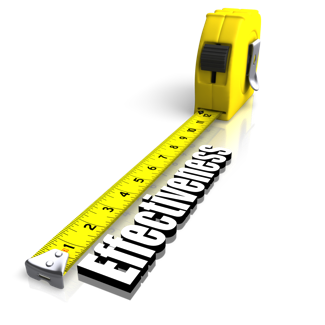 4
Data collection(Situation analysis after KAIZEN)
Review methods of situation analysis done in KAIZEN Step 2
Conduct situation analysis in the same methods:
Same data
Same period of data collection
Same methodologies of data collection
5
Development of a comparison calculation table
Data of before KAIZEN
Data of after KAIZEN
Reduction between before and after KAIZEN
Formula of reduction rate
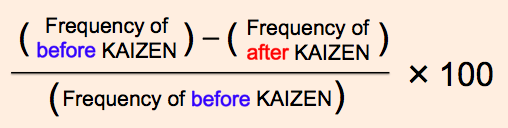 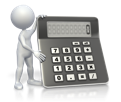 6
Development of comparison Pareto chart
Adjusting scale as same level of before KAIZEN
Before KAIZEN
After KAIZEN
80.0
80.0
Same order of “the contributing factors” between before and after KAIZEN
even if the order of contributing factors is changed.
7
(Example) Comparison results between before and after KAIZEN
8
Breaking down your effectiveness
Clarify whether each countermeasures were effective or not
Relation between countermeasures and effectiveness can be categorized into 4 groups
9
Cont.
Effectiveness should be measured by each countermeasure
The countermeasure that is not implemented but show good effects need to be investigated the reason
 The countermeasure that is not implemented and cannot measure effectiveness need to be implemented
10
Cont.
It is necessary to review countermeasures if the countermeasures were not effective
The countermeasures that were implemented and judged as “effective” will be standardized in Step 7 
The countermeasures may cause bad effects. If bad effects are greater than effectiveness, it is necessary to review the countermeasures
11
Identify effective countermeasures
Which countermeasure was leading??
Your target
Achieved
Expected outcome
Partially achieved
KAIZEN
Step 7
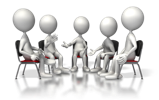 Got worse
KAIZEN Step
3, 4, 5, 6
Good effect
Unexpected outcome
Bad effect
12
Thank you for listening